Introduction to MicrobiologyAklima AkterLecturerDepartment of PharmacyDaffodil International University
What is microbiology?
The study of living organisms of microscopic size, which include bacteria, fungi, algae, protozoa, and the infectious agents at the borderline of life that are called viruses.
Subject Areas of Microbiology
Form, structure, reproduction, physiology, metabolism and classification of microorganism
Distribution in nature
Relationship to each other and to other living organisms
Their effects on human beings, plants and other animals
Their abilities to make physical and chemical changes
Reactions to physical and chemical agents
Common characteristics of biological system
Ability to reproduce
Ability to ingest or assimilate food substances and metabolize them for energy and growth.
Ability to excrete waste products
Ability to react with environmental changes
Flora and Fauna on earth
Virus: Living or nonliving?
They are in between i.e. bridge between gap of living and nonliving worlds.
The central dogma of molecular biology encompasses replication of DNA, formation of mRNA by transcription and synthesis of protein from that mRNA. Generally these processes are always occurring in  living organism. Though viruses are made up of nucleic acid and proteins they don’t have other cellular machineries which include enzymes and proteins are absent in virus.
But viruses don’t have ribosome and hence they can not synthesize protein from mMRA.
Difference between prokaryotic and eukaryotic cell
Difference between prokaryotic and eukaryotic cell
Difference between prokaryotic and eukaryotic cell
Difference between prokaryotic and eukaryotic cell
Major groups of organisms
Bacteria

Size: Typical 0.5-1.5 µM by 1.0-3.0 µM; range 0.2 by 100 µM.

Important features:
Prokaryotic 
Unicellular, simple internal structure
Grow on artificial laboratory media
Reproduction asexual, characteristically by simple cell division
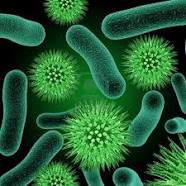 Practical significance:
Some cause diseases
Some perform natural cycling of elements which contributes to soil fertility
Useful in industry for manufacture of valuable compounds
Some spoil foods and some make foods
2. Fungi: Yeasts

Size: 5.0-10.0 µM

Important features:
Eukaryotic
Unicellular, with many distinctive structural features
Cultivated in laboratory much like bacteria
Reproduction by sexual or asexual cell division, budding, or sexual processes
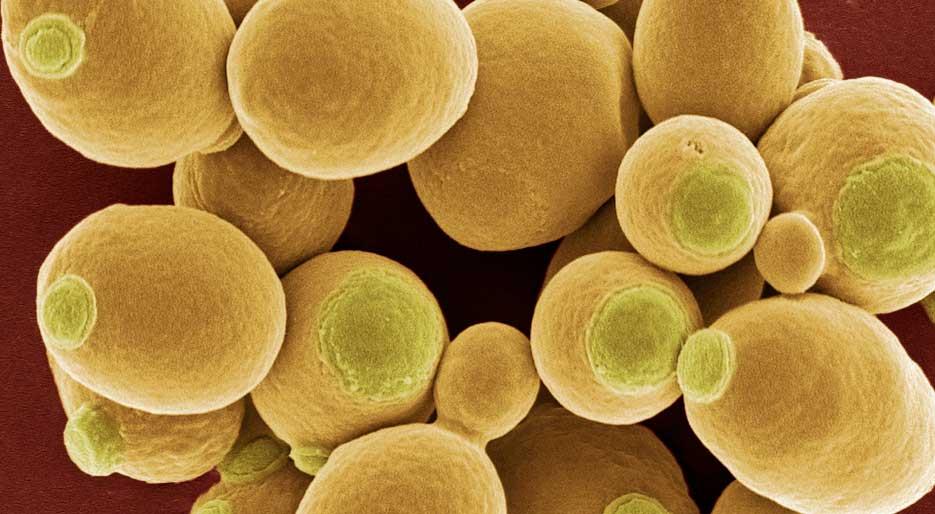 Practical significance:
Production of alcoholic beverages
Used as food supplement
Some cause diseases
3. Fungi: Molds

Size: 2.0-10.0 µM

Important features:
Eukaryotic
Multicellular, with many distinctive structural features
Cultivated in laboratory much like bacteria
Reproduction by asexual and sexual processes
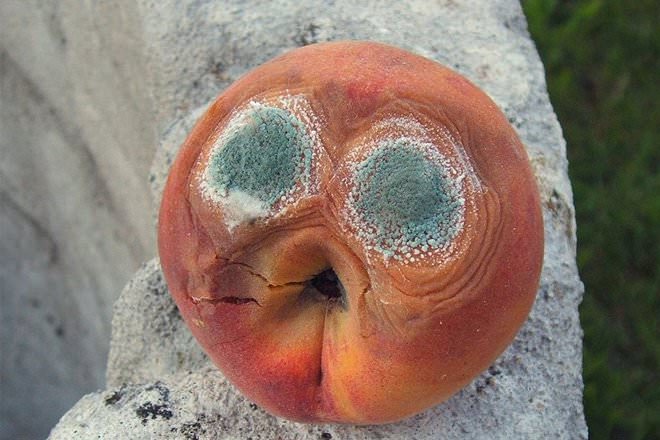 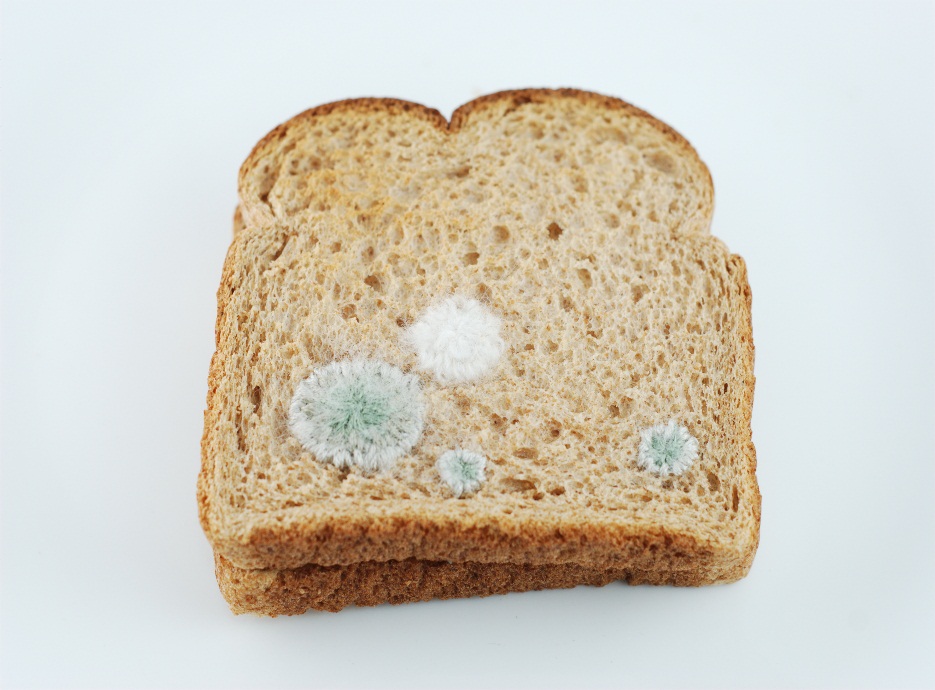 Practical significance:
Responsible for decomposition of many materials
Useful for industrial production of many chemicals e.g. penicillin
Cause diseases of humans, animals and plants
Difference between Yeasts and Molds
Difference between Yeasts and Molds
Difference between Yeasts and Molds
4. Protozoa
Size: 2.0-200 µM
Important features:
Eukaryotic
Unicellular
Cultivated in laboratory much like bacteria
Some are intracellular parasites
Reproduction by asexual and asexual processes
Practical significance:
Food or aquatic animals
Some cause diseases
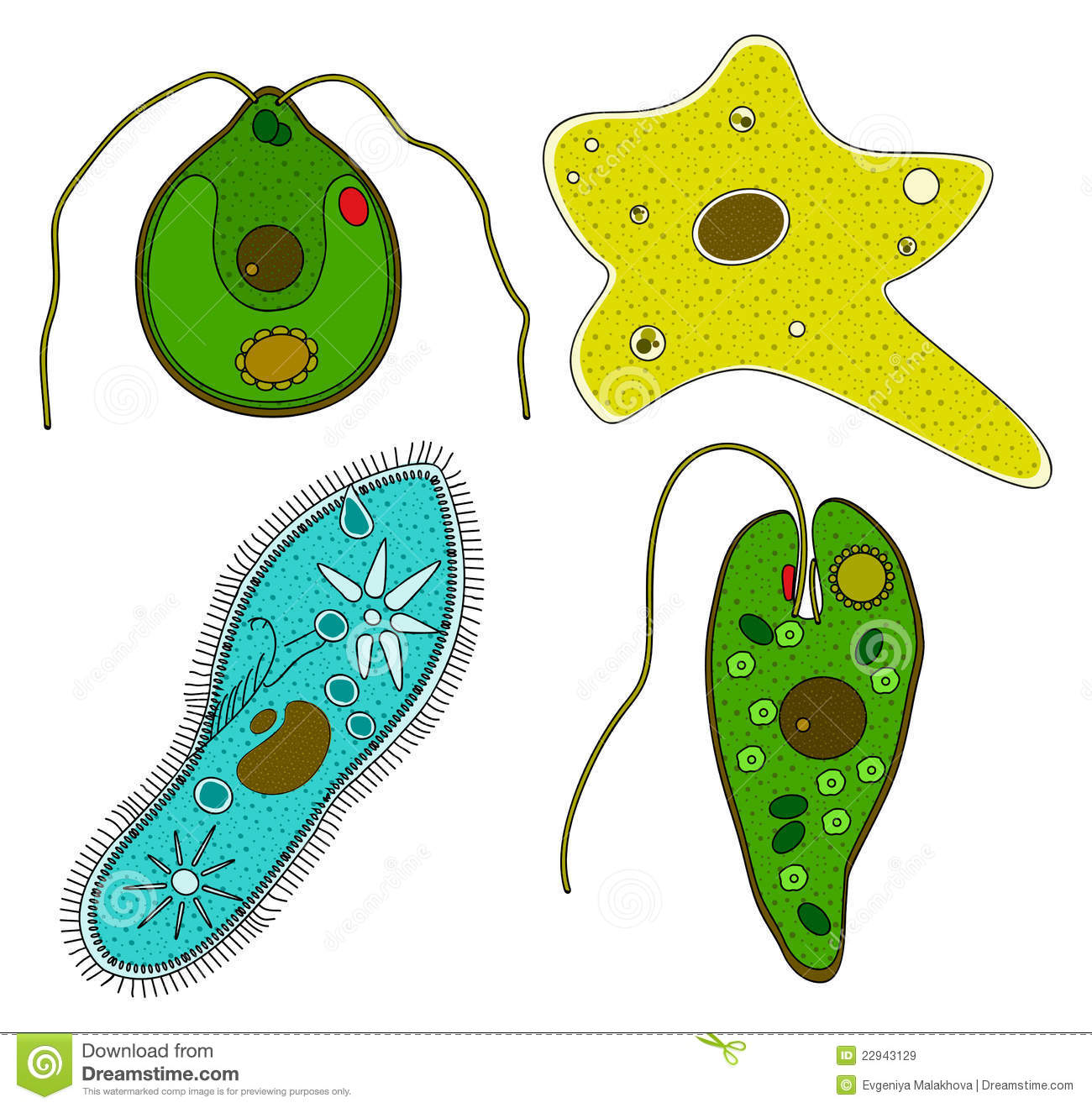 5. Algae

Size: 1.0 µM to many feet

Important features:
Eukaryotic
Multicellular and unicellular
Most occur in aquatic environment
Contain chlorophyll and are photosynthetic
Reproduction by asexual and sexual processes
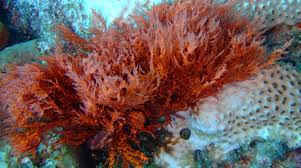 Practical significance:
Important to the production of food in aquatic environment
Some are edible and consumed by human
Used as food supplement and in pharmaceutical products
Source of agar for microbiological media
Some produce toxic products
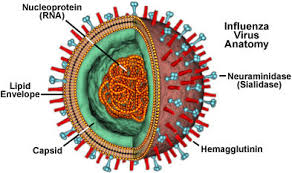 2. Viruses

Size: 0.015-0.2µM
Important features:
Do not grow on artificial media
Require living cells within which they are produced
All are obligate parasites
Electron microscope required to see viruses
Practical significance:
Cause diseases in humans and other animals and plants
Infect microorganisms
Major fields of applied microbiology
Major fields of applied microbiology